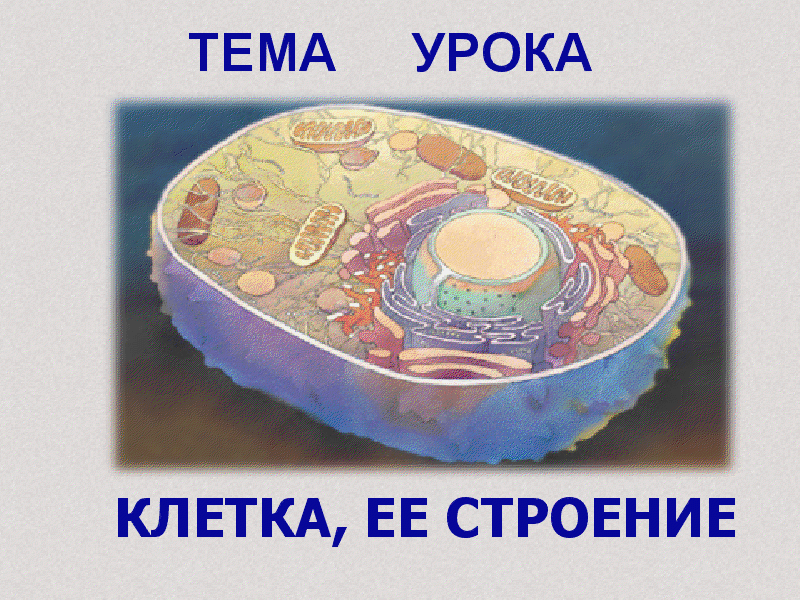 Обобщение знаний по теме «Основы цитологии»
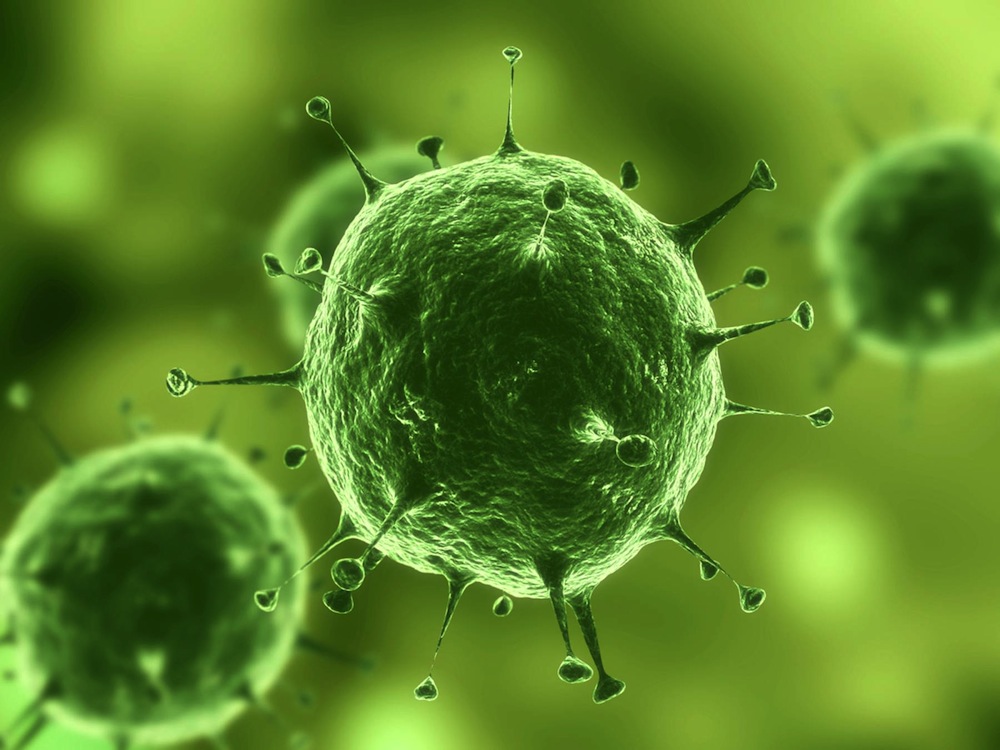 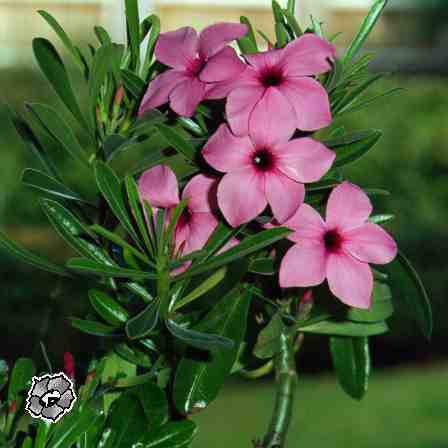 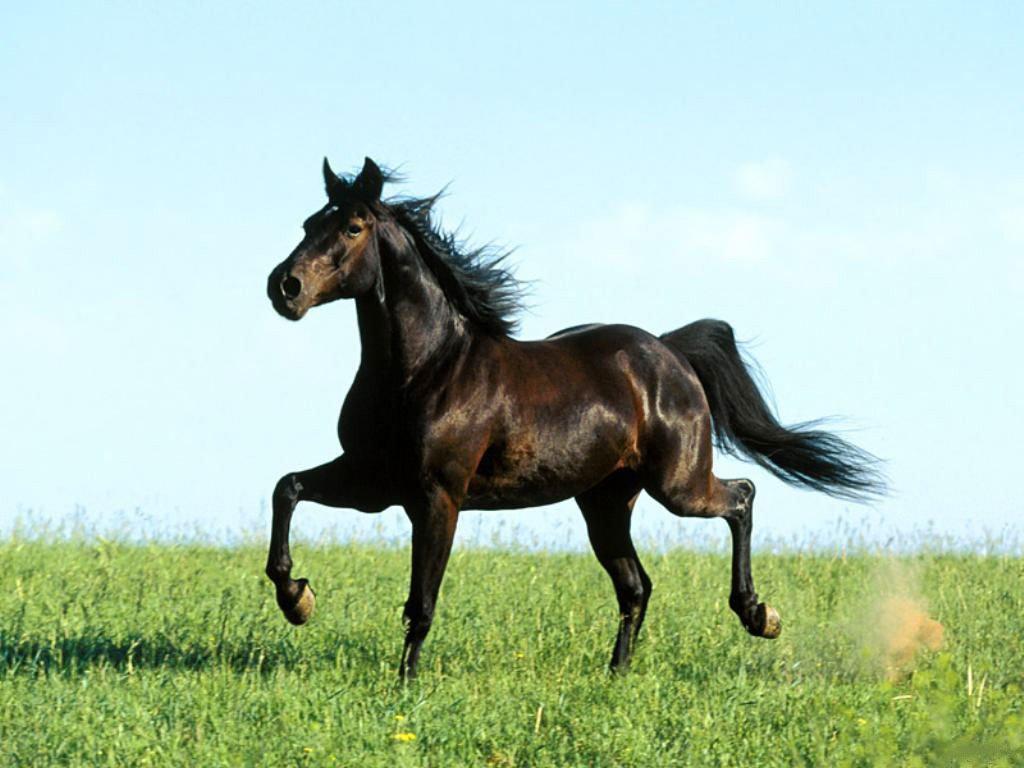 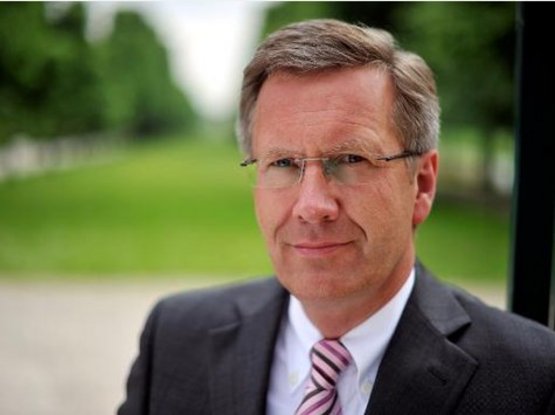 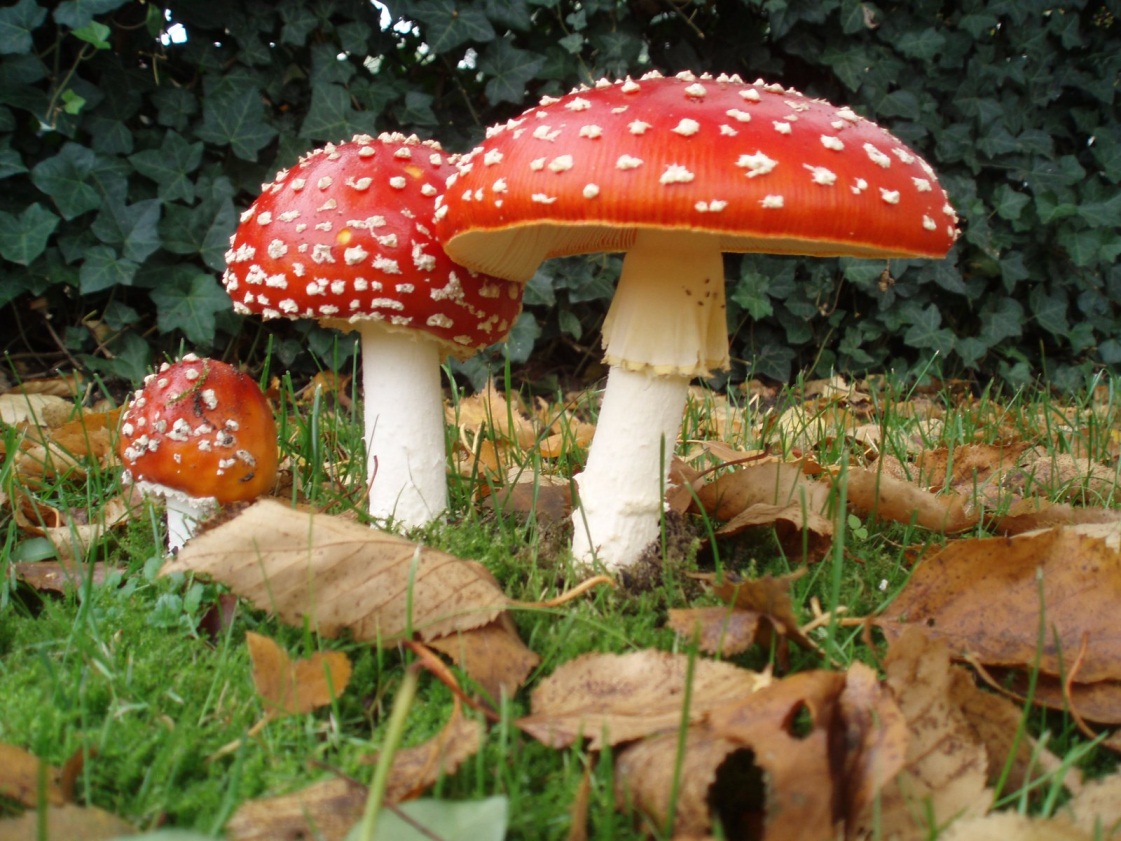 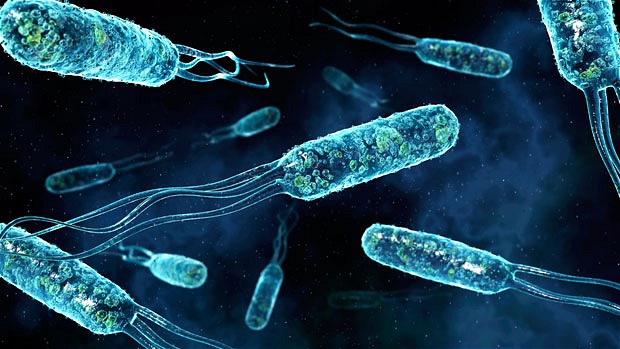 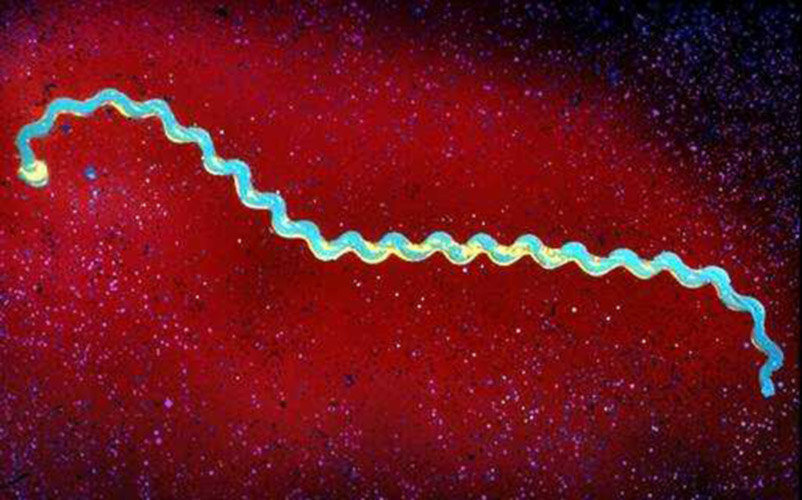 Знаменательные даты в развитии цитологии
1600 г. – изготовлен первый микроскоп (Г.Галилей).
1665 г. – обнаружена клеточная структура пробки (Р.Гук).
1680 г. –открыты клетки простейших животных (Антони ван Левенгук).
1831 г. – открыто клеточное ядро (Р.Броун).
1839 г. – сформулирована клеточная теория (Т.Шванн).
1862 г.– показано фотосинтическое происхождение крахмала (Ю.Сакс).
1871 г. – открыты нуклеиновые кислоты (Ф.Мишер).
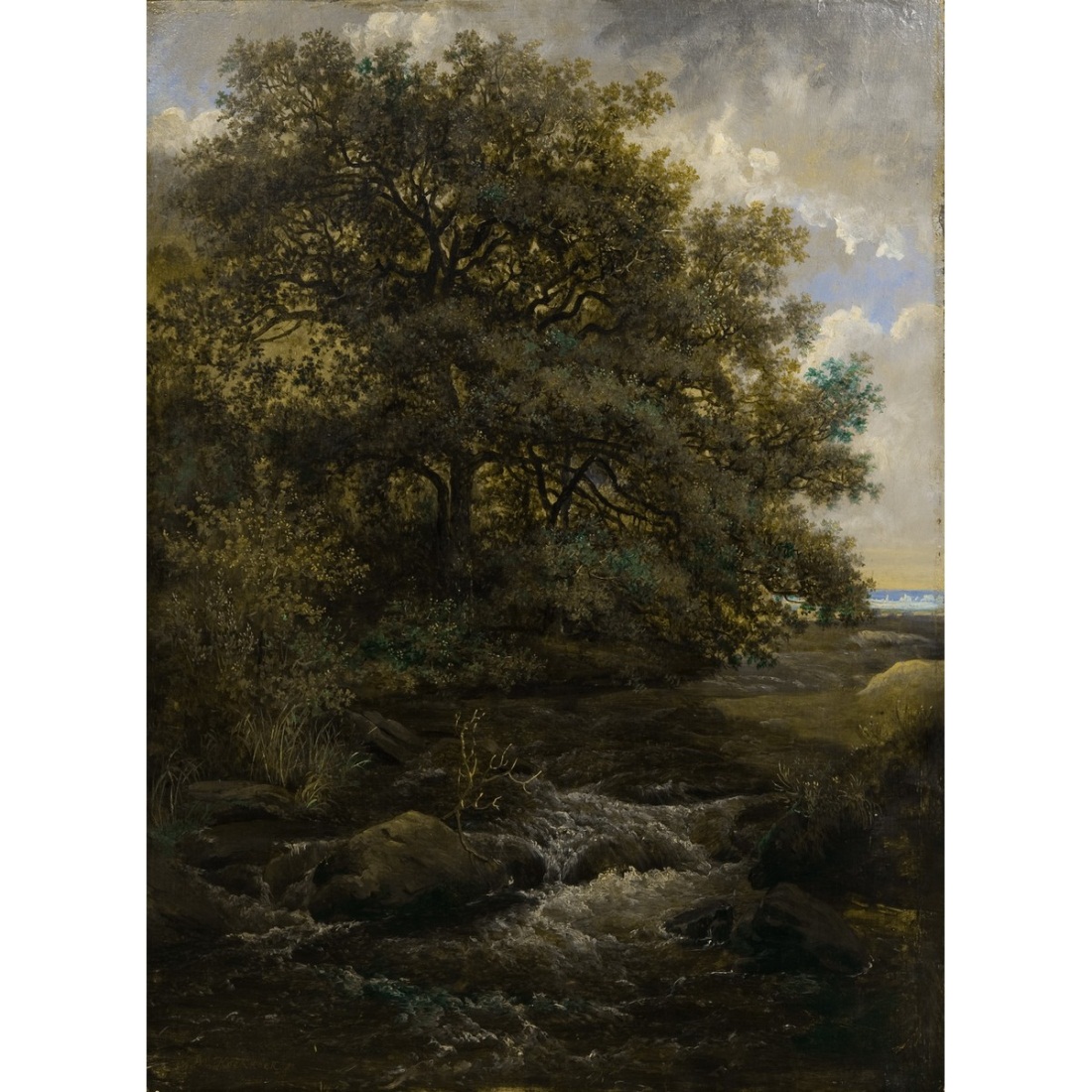 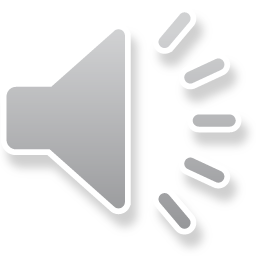 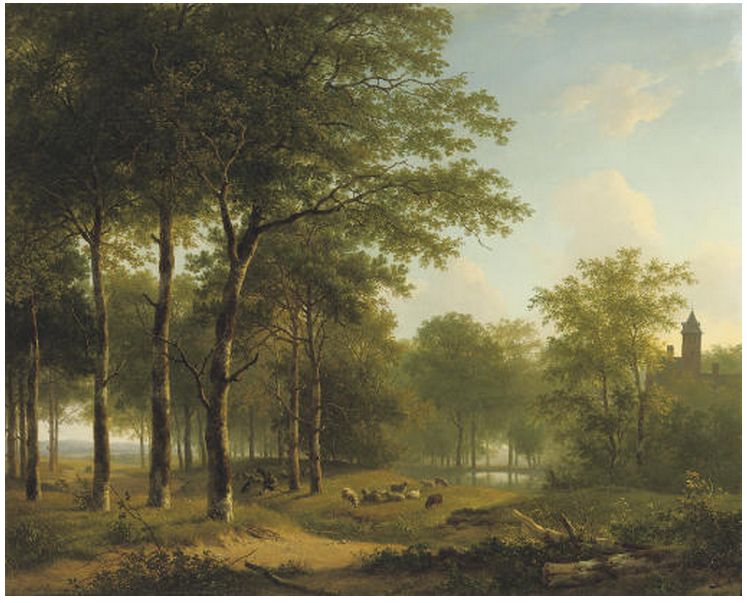 Andreas Schelfhout
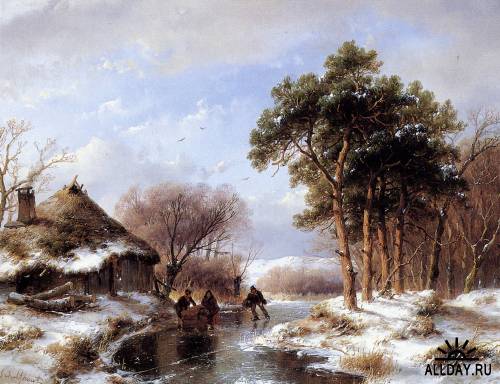 Andreas Schelfhout
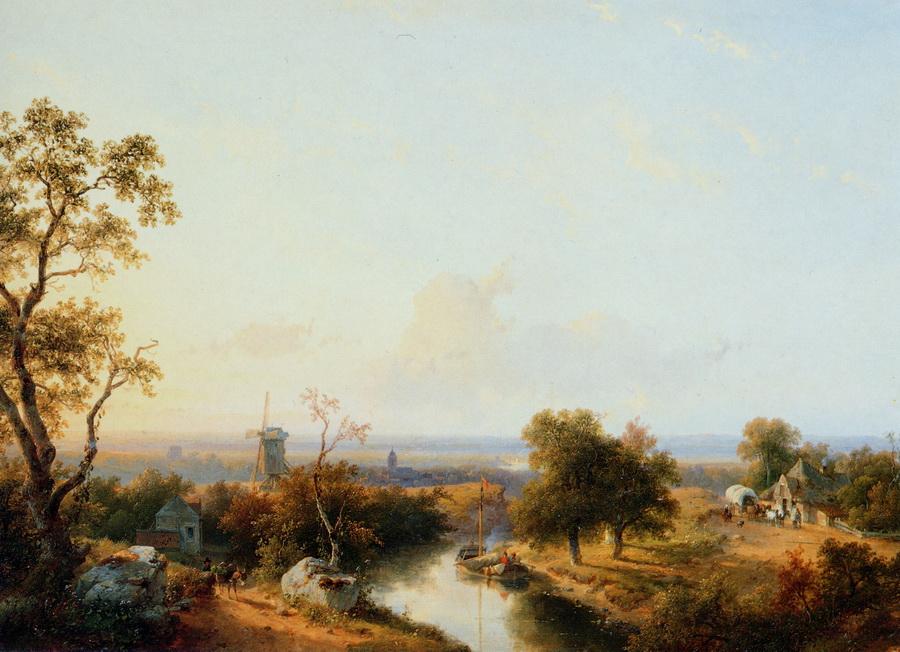 Andreas Schelfhout
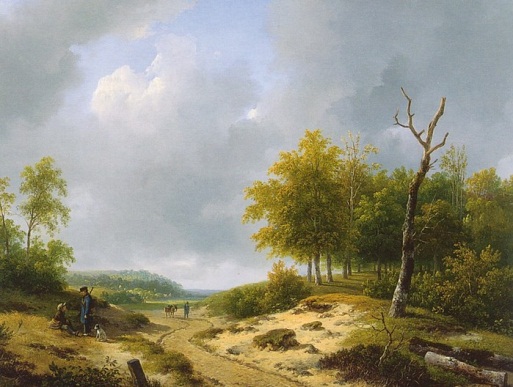 Andreas Schelfhout
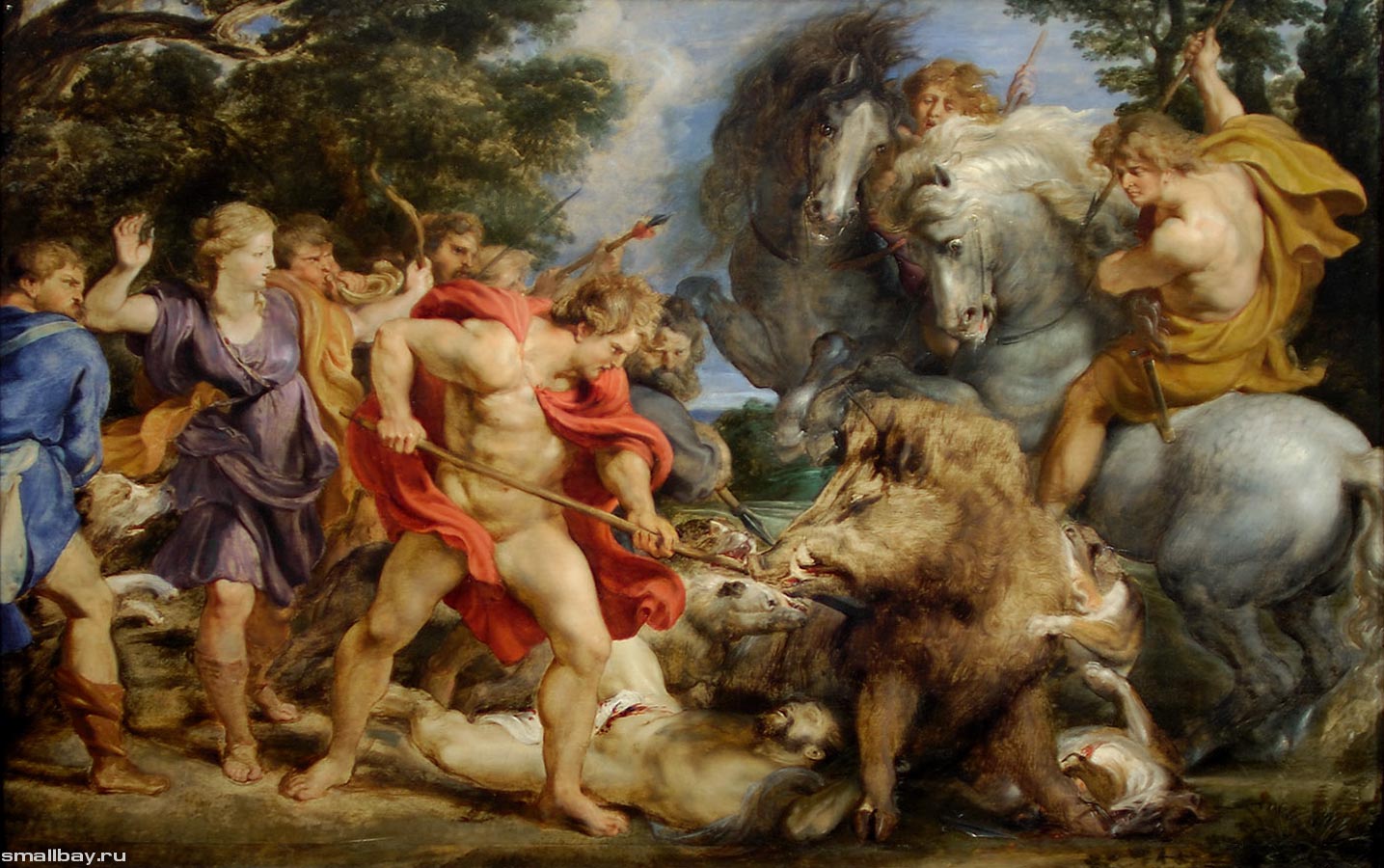 Rubens
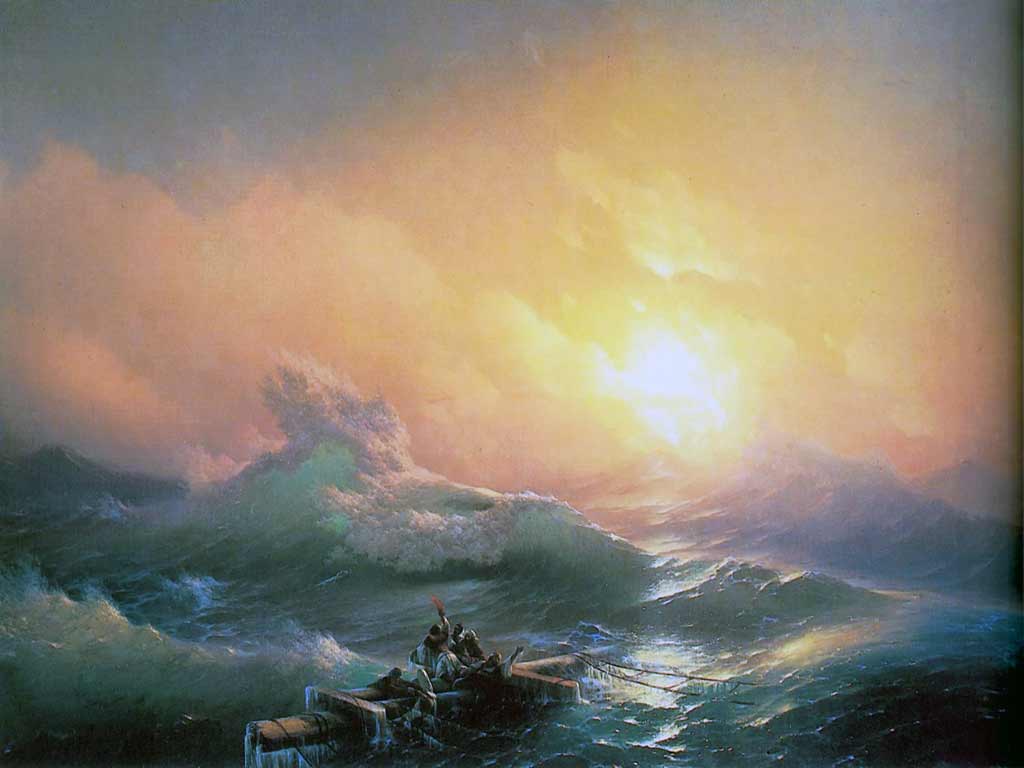 Айвазовский
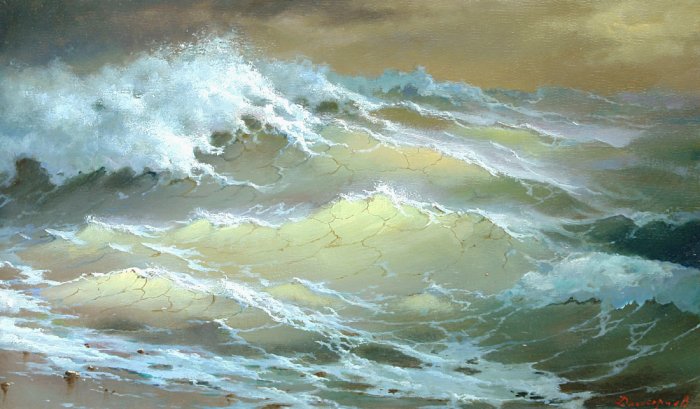 Григорий Дмитриев
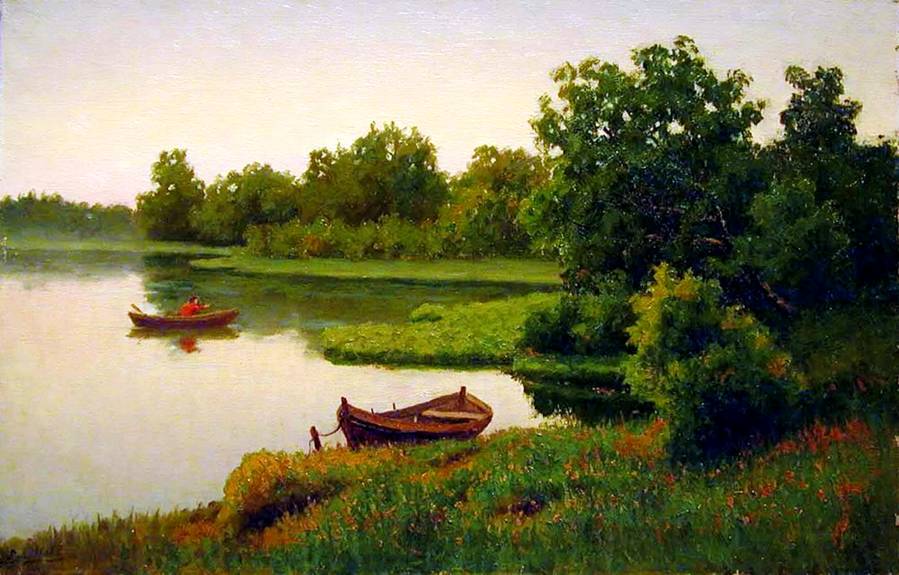 Ефим Волков
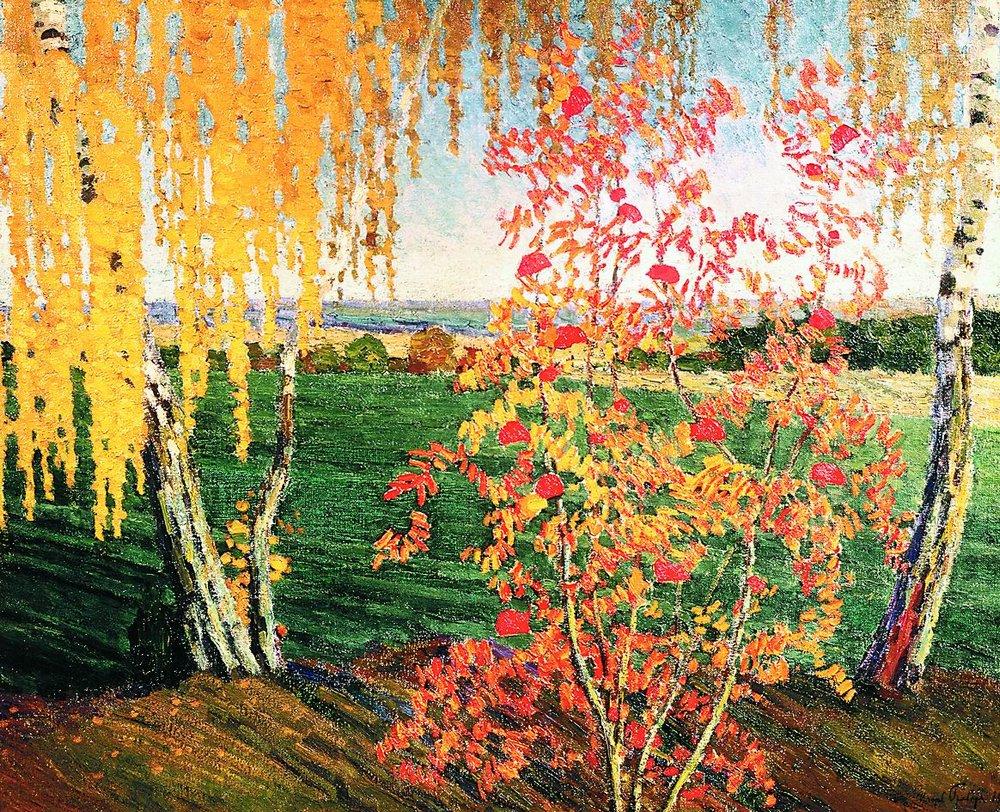 Игорь Грабарь
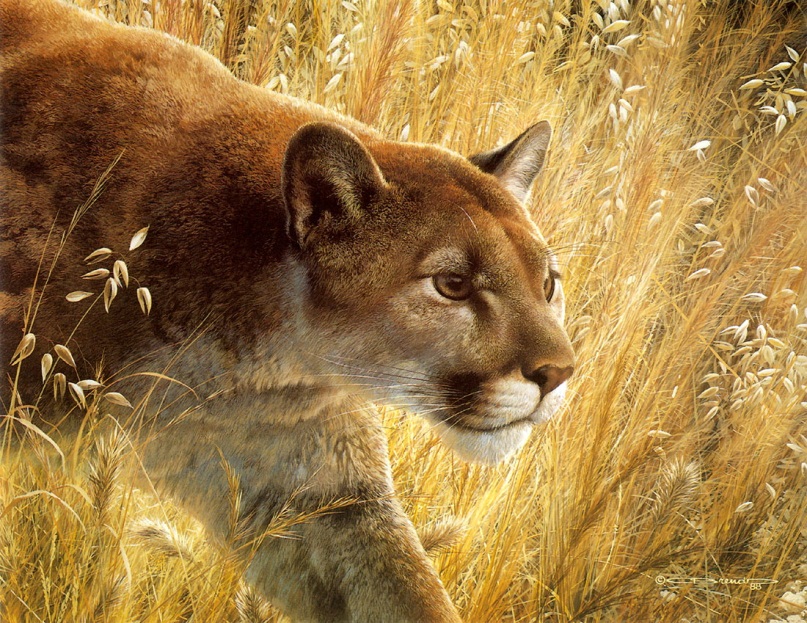 Карл Брендерс
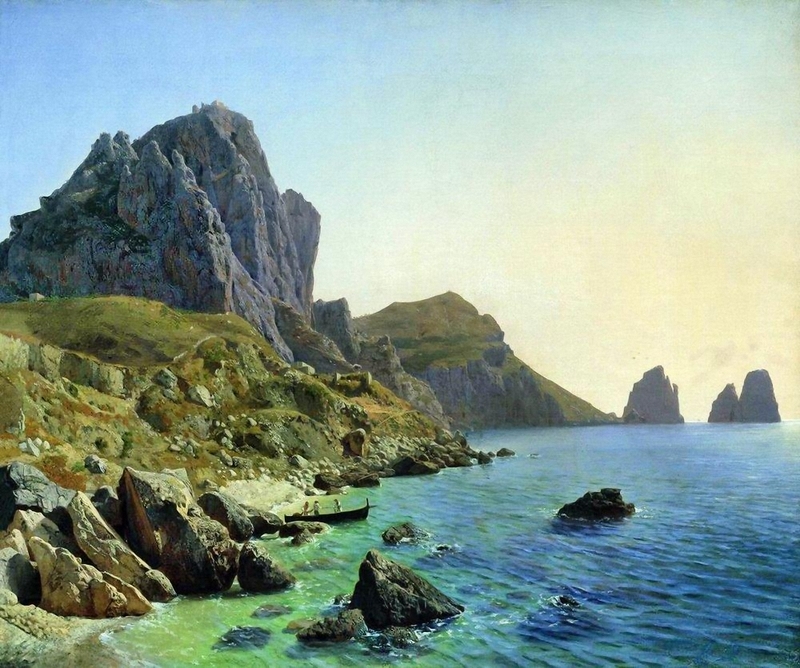 Лагорио Лев Феликсович
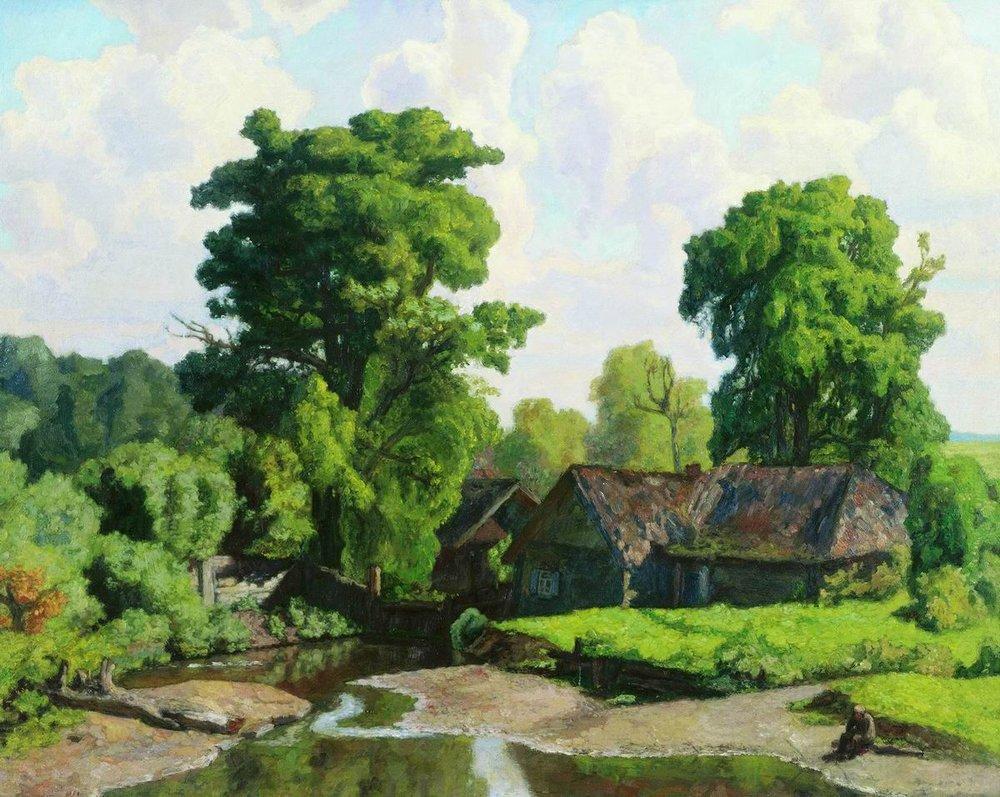 Николай Крымов
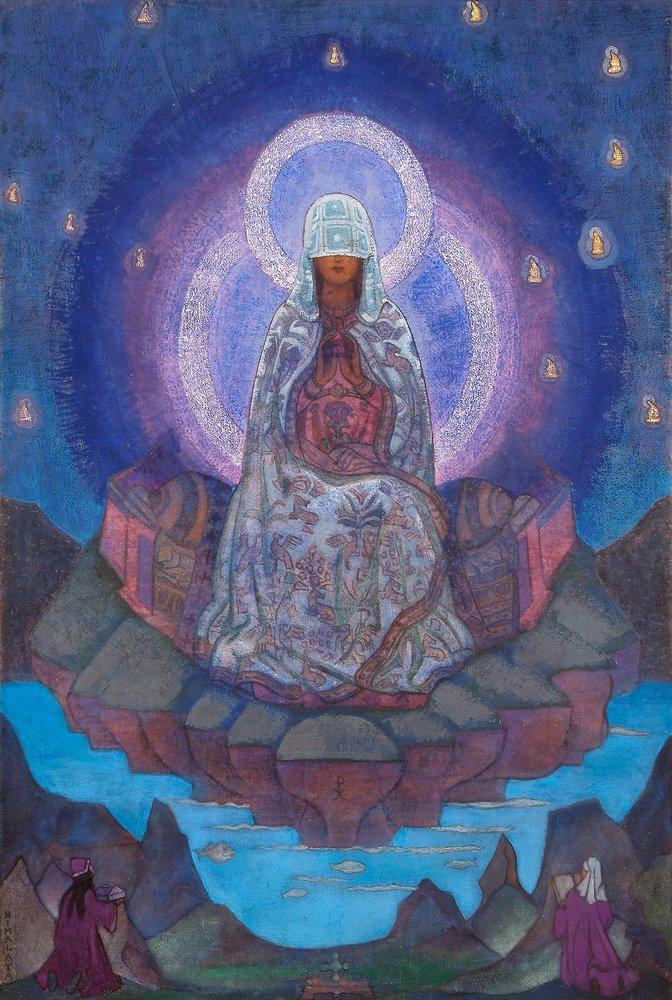 Николай Рерих «Матерь мира»
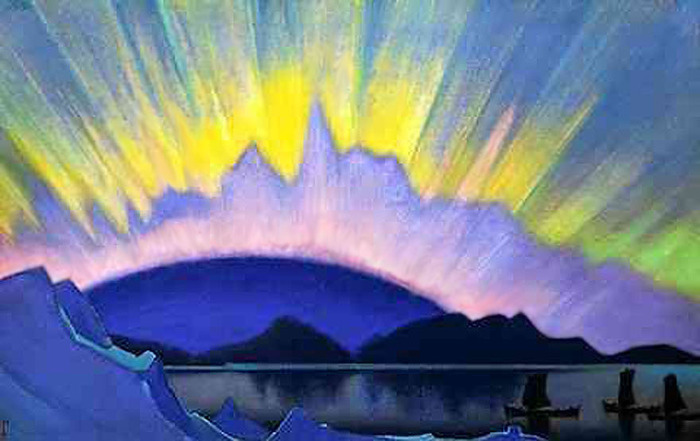 Николай Рерих «Полунощное сияние Шамбалы»
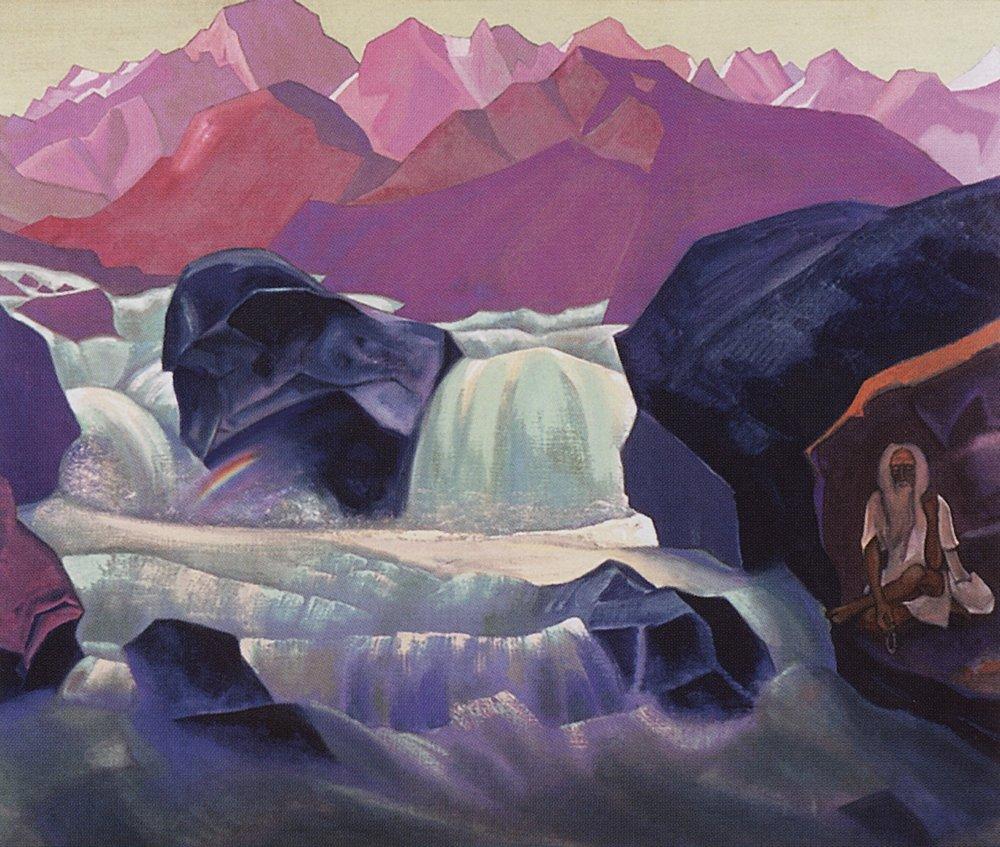 Николай Рерих «Река в Гимолаях»
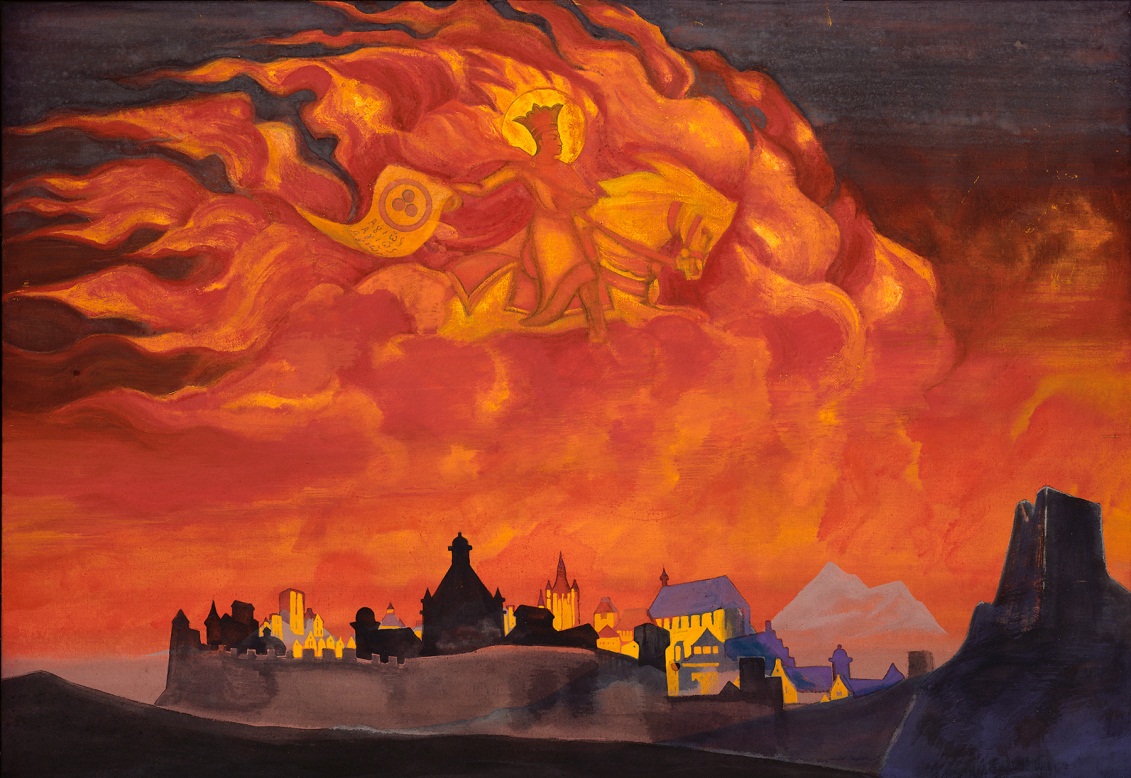 Николай Рерих
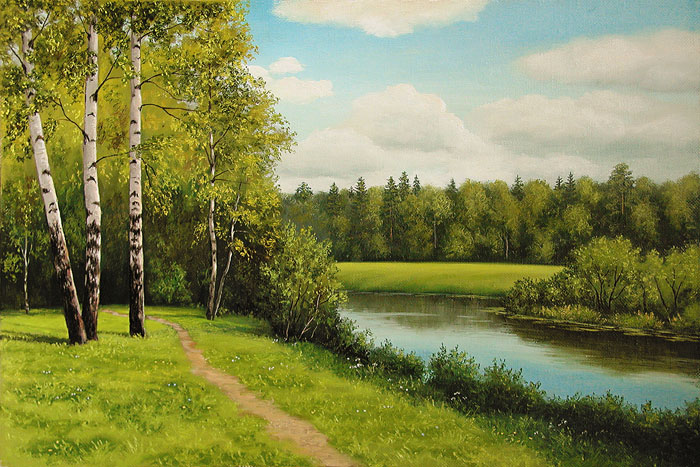 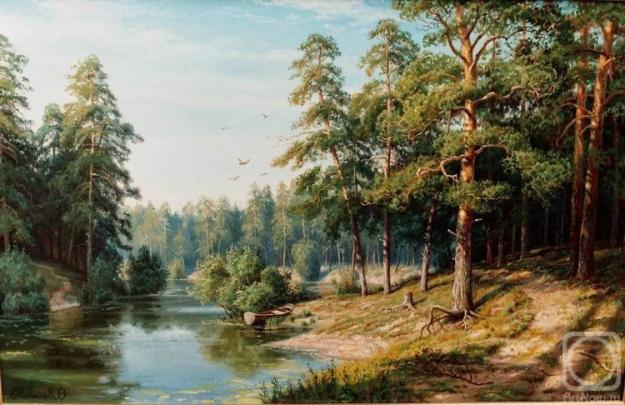 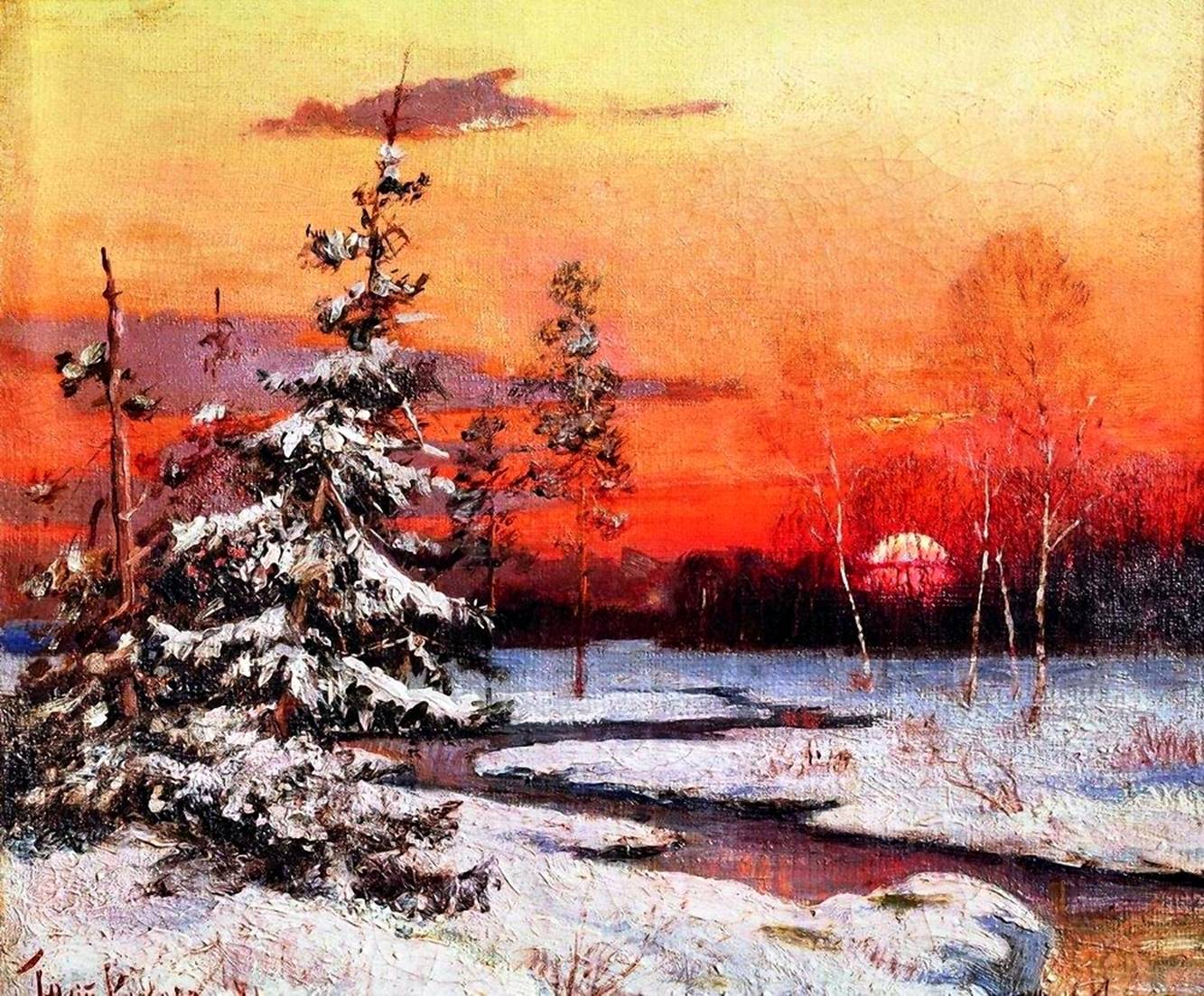 Юлий Клевер
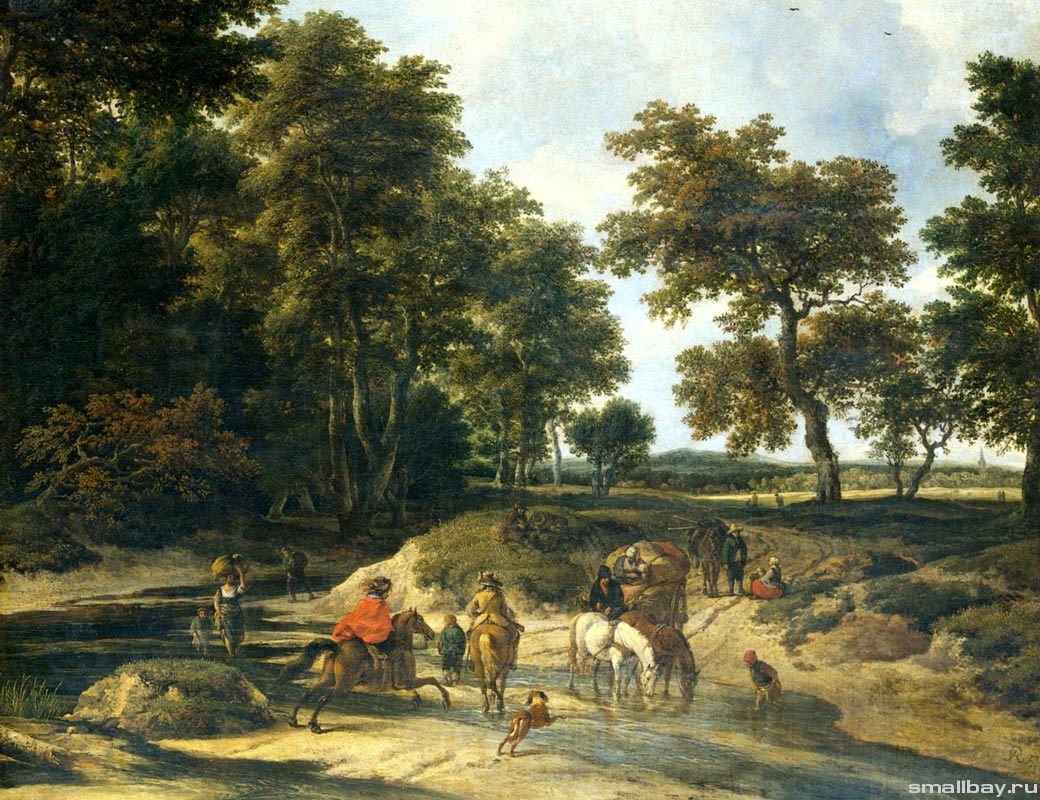 Якоб ван Рейсдал
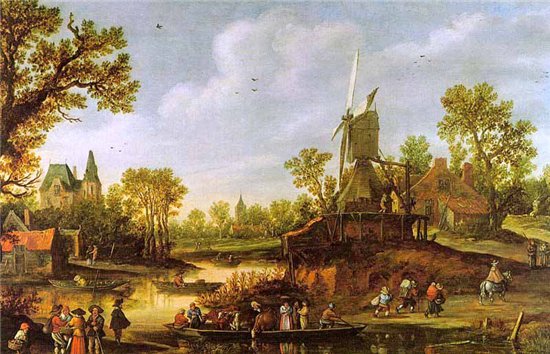 Якоб ван Рейсдал
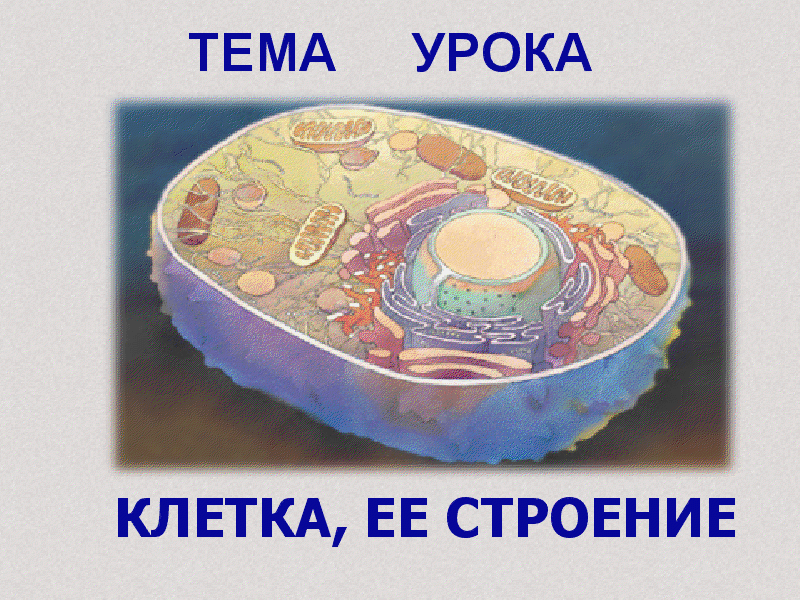 Обобщение знаний по теме «Основы цитологии»
Мономером  белка являются……, в составе любых белков содержится……. ,аминокислот,  общая структурная формула аминокислот …… ,аминокислоты соединены с помощью ……. , связей.
1. При гидролизе АТФ образуется АДФ и фосфат.

2. Расщепление молекулы АТФ называется окислением.

3. АТФ – адениловый нуклеотид с присоединенными к нему двумя остатками фосфорной кислоты.

4. В состав АТФ входит три остатка фосфорной кислоты.

5. Молекула АТФ содержит две макроэргические связи.

6. Расщепление молекулы АТФ называется гидролизом.

7. АТФ образуется в лизосомах.

8. АТФ образуется в митохондриях клетки.

9. Молекула АТФ содержит три макроэргические связи.

10. АТФ – это разменная энергетическая валюта клетки.
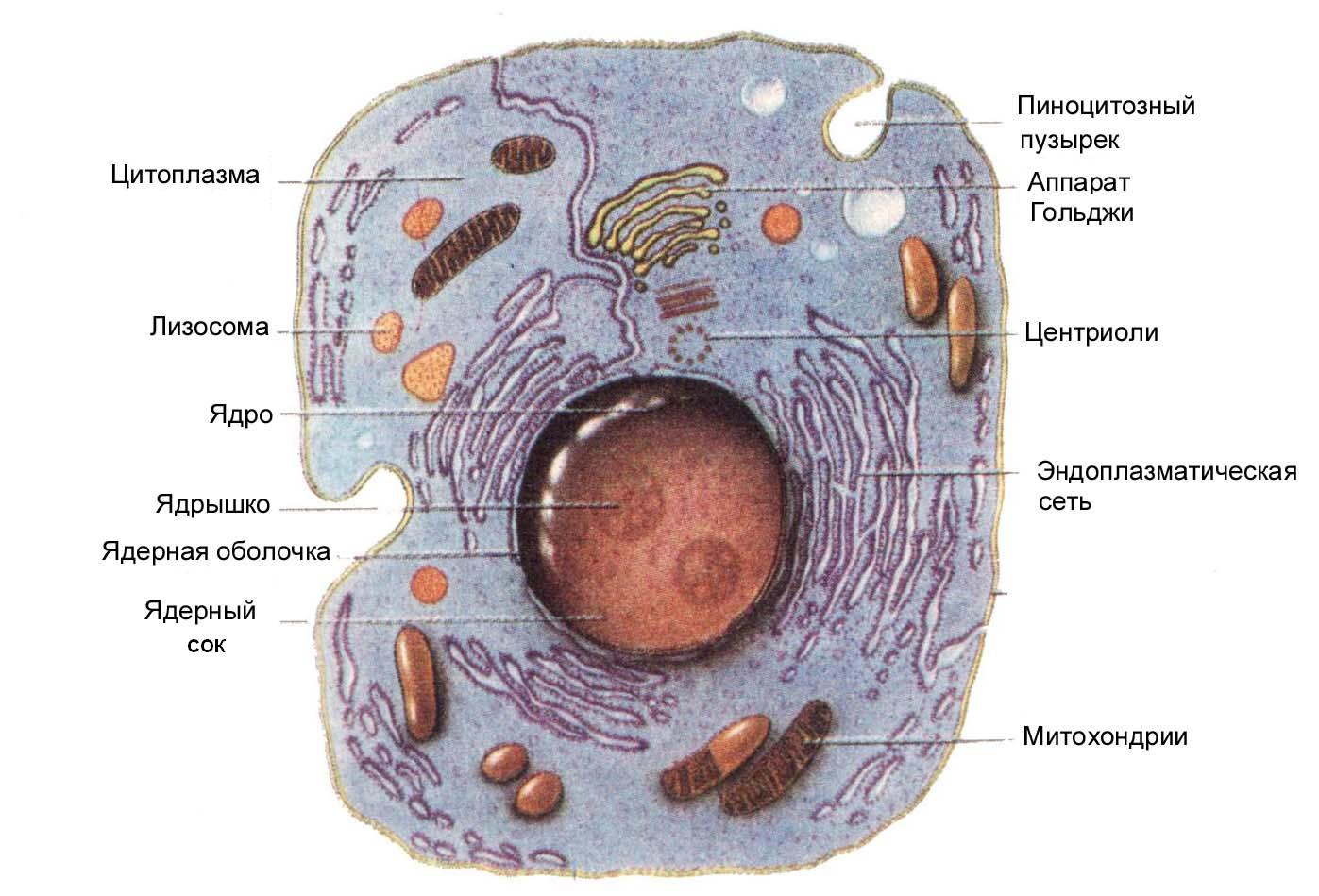 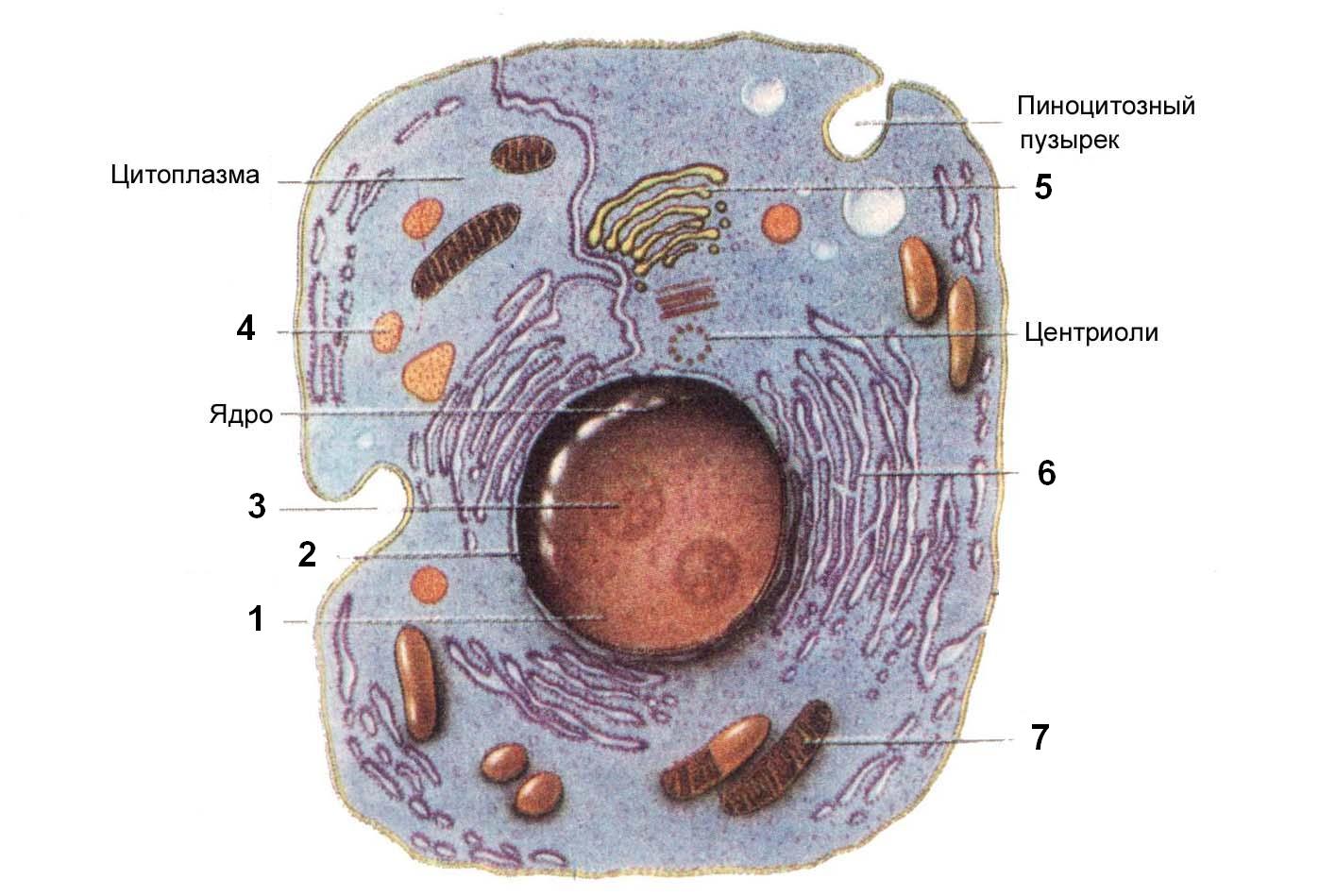 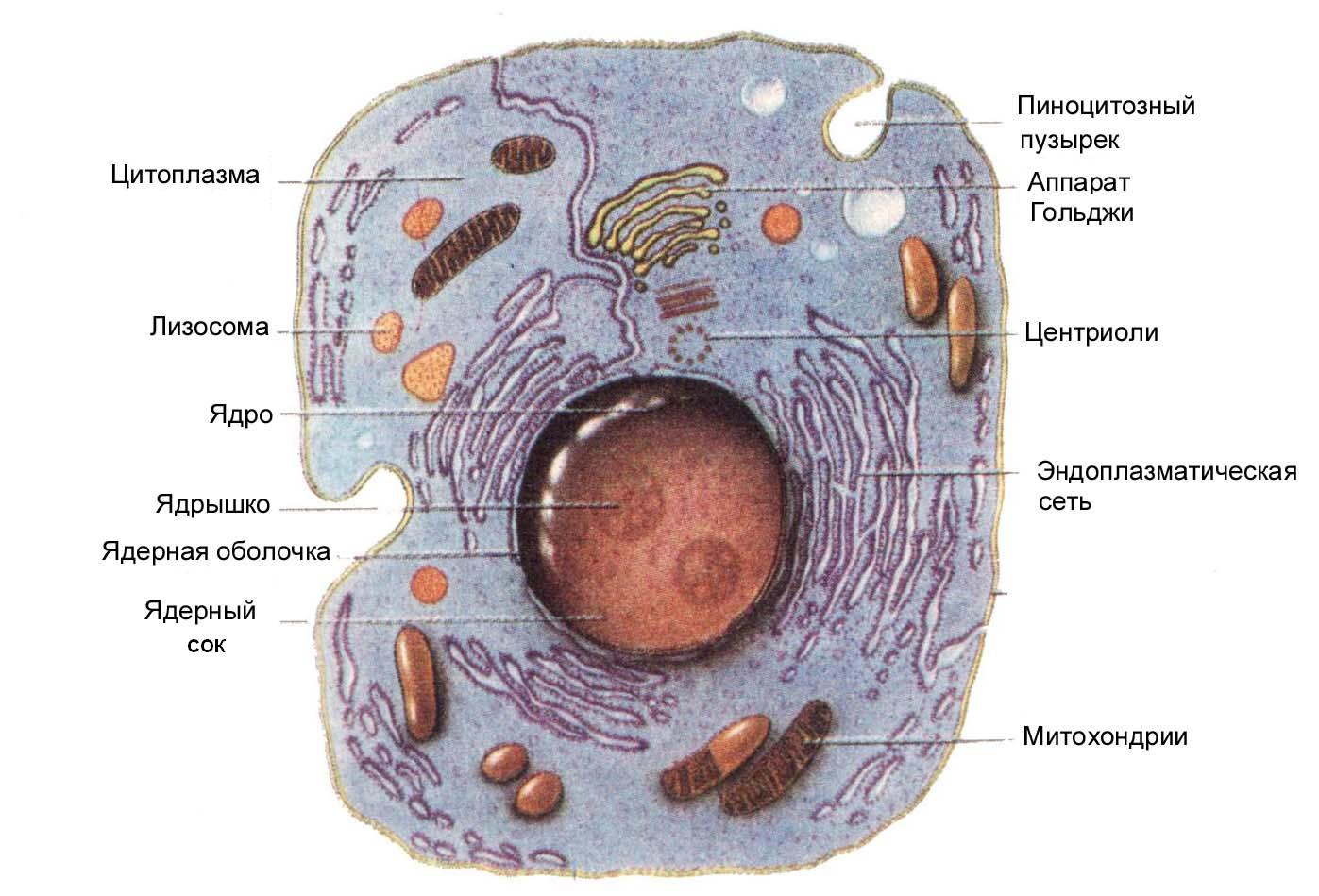 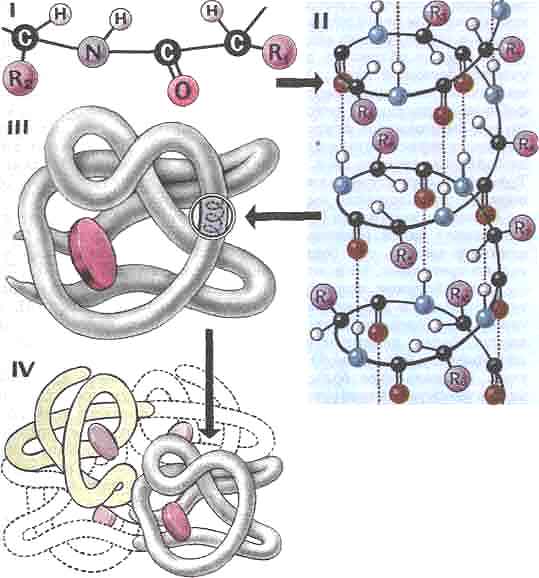 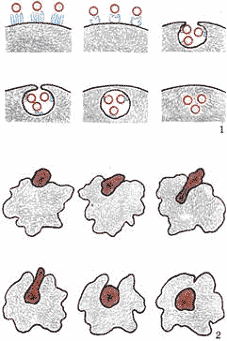 Пиноцитоз
Фагоцитоз
Рефлексия
Сегодня на уроке…
Было интересно…
Было трудно…
Я выполнял задания…
Теперь я могу…
У меня получилось…
Меня удивило…
Мне захотелось…
С урока я уйду с … настроением.
Презентация подготовлена преподавателем естествознания ГАЭТ РА, Мощенко Г.Н.
Обобщение знаний по теме «Цитология»